CHAPTER 4: Parametric Methods
Parametric Estimation
Given X = { xt }t  
    goal: infer probability distribution p(x)
Parametric estimation: 
	Assume a form for p (x | θ) and estimate θ, its sufficient statistics, using X
	e.g., N ( μ, σ2) where θ = { μ, σ2}
Problem: How can we obtain θ from X?
Assumption: X contains samples of a one-dimensional random variable
Later multivariate estimation: X contains multiple and not only a single measurement.
2
Example; Gaussian Distribution http://en.wikipedia.org/wiki/Normal_distribution
Lecture Notes for E Alpaydın 2004 Introduction to Machine Learning © The MIT Press (V1.1)
Maximum Likelihood Estimation
Density function p with parameters θ is given and xt~p (X |θ) 
Likelihood of θ given the sample X
		l (θ|X) = p (X |θ) = ∏t p (xt|θ)
We look θ for that “maximizes the likelihood of the sample”!
Log likelihood
		 L(θ|X) = log l (θ|X) = ∑t log p (xt|θ)
      
Maximum likelihood estimator (MLE)
		θ* = argmaxθ L(θ|X)
Homework: Sample: 0, 3, 3, 4, 5 and x~N(,)? Use MLE to find(,)!
3
Lecture Notes for E Alpaydın 2004 Introduction to Machine Learning © The MIT Press (V1.1)
Bayes’ Estimator
Treat θ as a random var with prior p (θ)
Bayes’ rule: p (θ|X) = p(X|θ) * p(θ) / p(X) 
Maximum a Posteriori (MAP): θMAP = argmaxθ p(θ|X)
Maximum Likelihood (ML): θML = argmaxθ p(X|θ)
Bayes’ Estimator: θBayes’ = E[θ|X] = ∫ θ p(θ|X) dθ 
Comments:
ML just takes the maximum value of the density function
Compared with ML, MAP additionally considers priors
Bayes’ estimator averages over all possible values of θ which are weighted by their likelihood to occur (which is measured by a probability distribution p(θ)).
4
For MAP see: http://en.wikipedia.org/wiki/Maximum_a_posteriori_estimation
For comparison see:   http://metaoptimize.com/qa/questions/7885/what-is-the-relationship-between-mle-map-em-point-estimation
Parametric Classification
kind of p(Ci|x)
5
Lecture Notes for E Alpaydın 2004 Introduction to Machine Learning © The MIT Press (V1.1)
Data
ML/MAP
P(x|Ci)
Parametric Classification
kind of p(Ci|x)
Using Bayes Theorem
P(C1|x)=P(C1)xP(x|C1)/P(x)

P(C2|x)=P(C2)xP(x|C2)/P(x)

As P(x) is the same in both formulas, we can drop it!
6
Lecture Notes for E Alpaydın 2004 Introduction to Machine Learning © The MIT Press (V1.1)
Given the sample



ML estimates are




Discriminant becomes
7
Lecture Notes for E Alpaydın 2004 Introduction to Machine Learning © The MIT Press (V1.1)
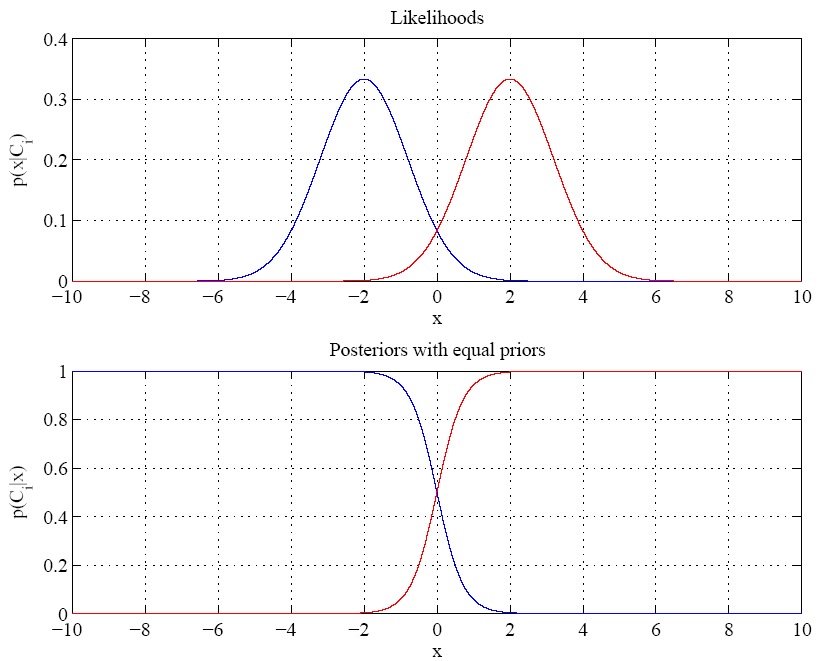 Equal variances
Single boundary at
halfway between means
8
Lecture Notes for E Alpaydın 2004 Introduction to Machine Learning © The MIT Press (V1.1)
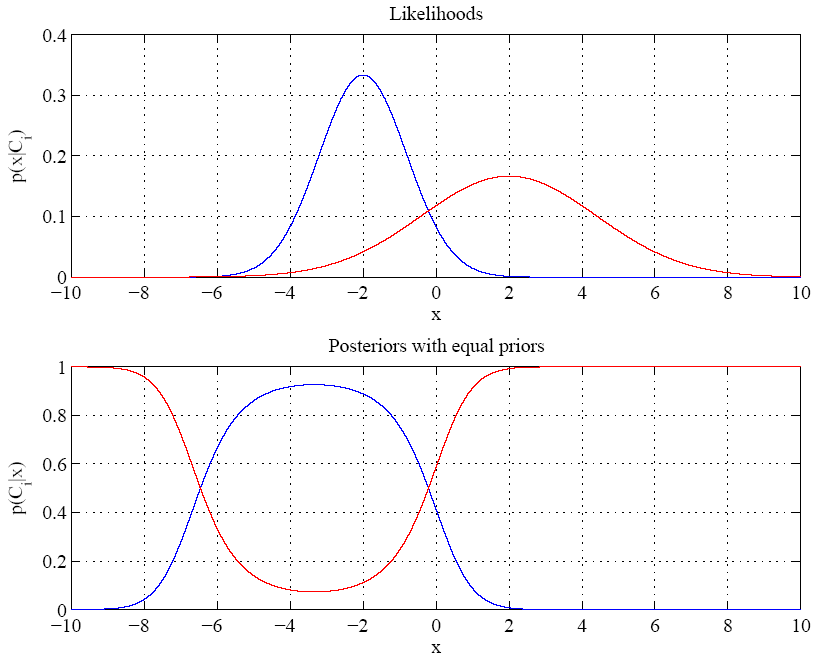 Variances are different
Two boundaries
9
Homework!
Lecture Notes for E Alpaydın 2004 Introduction to Machine Learning © The MIT Press (V1.1)
Model Selection
Remark: will be discussed in more depth later: Topic 11
Cross-validation: Measure generalization accuracy by testing on data unused during training
Regularization: Penalize complex models
		E’=error on data + λ model complexity

	Akaike’s information criterion (AIC), Bayesian information criterion (BIC)
Minimum description length (MDL): Kolmogorov complexity, shortest description of data
Structural risk minimization (SRM)
10
Lecture Notes for E Alpaydın 2004 Introduction to Machine Learning © The MIT Press (V1.1)
CHAPTER 5: Multivariate Methods
Normal Distribution:  http://en.wikipedia.org/wiki/Normal_distribution

Z-score: see http://en.wikipedia.org/wiki/Standard_score
Multivariate Data
Multiple measurements (sensors)
d inputs/features/attributes: d-variate 
N instances/observations/examples
12
Lecture Notes for E Alpaydın 2004 Introduction to Machine Learning © The MIT Press (V1.1)
Example:  16   0    0
                    0   16  -3
                    0    -3   1
Multivariate Parameters
Correlation: http://en.wikipedia.org/wiki/Correlation
13
Lecture Notes for E Alpaydın 2004 Introduction to Machine Learning © The MIT Press (V1.1)
Parameter Estimation
http://en.wikipedia.org/wiki/Multivariate_normal_distribution
http://webscripts.softpedia.com/script/Scientific-Engineering-Ruby/Statistics-and-Probability/Multivariate-Gaussian-Distribution-35454.html
14
Multivariate Normal Distribution
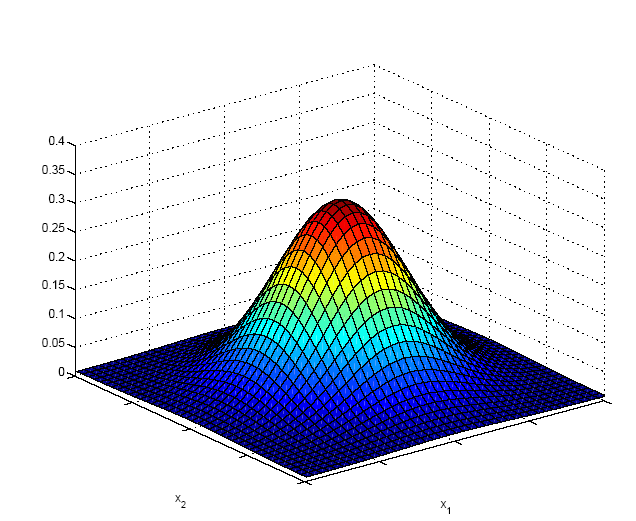 Mahalanobis distance between x and 
(5.9)
15
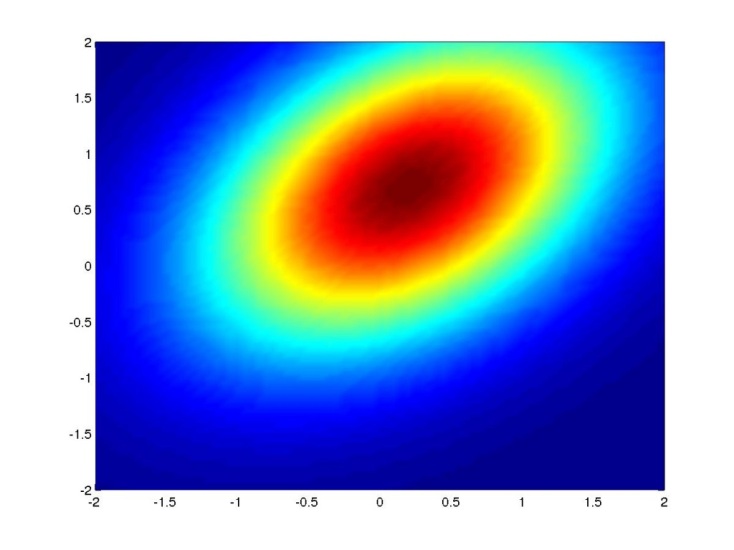 http://en.wikipedia.org/wiki/Mahalanobis_distance
Mahalanobis Distance
The Mahalanobis distance is based on correlations  between variables by which different patterns  can be identified and analyzed. It differs from Euclidean distance in that it takes into account the correlations of the data set and is scale-invariant.
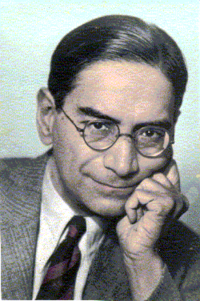 Mahalanobis distance between x and 
16
http://www.analyzemath.com/Calculators/inverse_matrix_3by3.html
Multivariate Normal Distribution
Mahalanobis distance: (x – μ)T ∑–1 (x – μ) 
	measures the distance from x to μ in terms of ∑ (normalizes for difference in variances and correlations)
Bivariate: d = 2
Remark:  is the correlation between the two variables
Called z-score zi for xi
17
Z-score: see http://en.wikipedia.org/wiki/Standard_score
Bivariate Normal
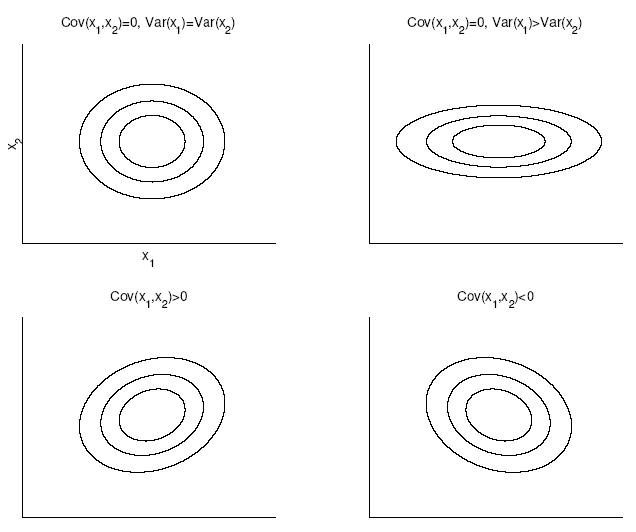 18
Lecture Notes for E Alpaydın 2004 Introduction to Machine Learning © The MIT Press (V1.1)
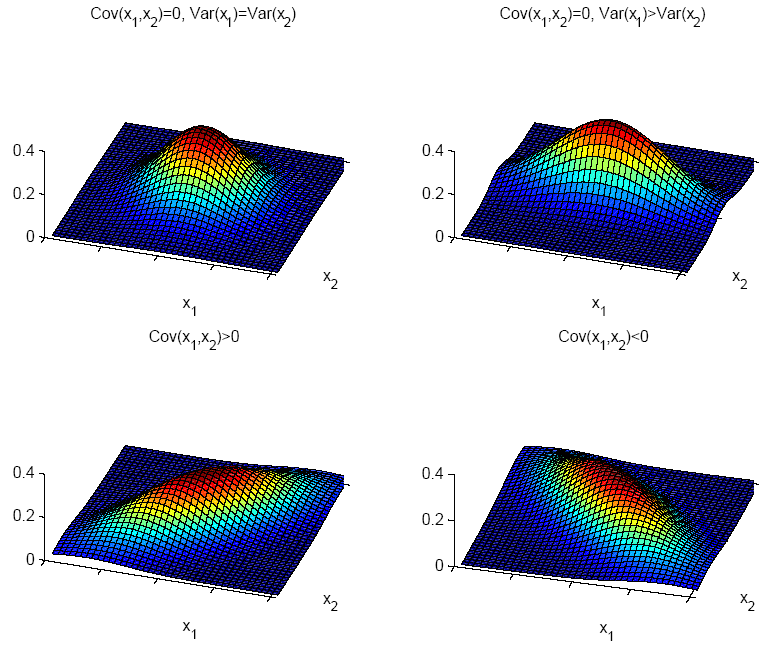 19
Lecture Notes for E Alpaydın 2004 Introduction to Machine Learning © The MIT Press (V1.1)
Model Selection
As we increase complexity (less restricted S), bias decreases and variance increases
Assume simple models (allow some bias) to control variance (regularization)
20
Lecture Notes for E Alpaydın 2004 Introduction to Machine Learning © The MIT Press (V1.1)